TECNOLOGÍA
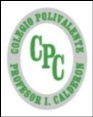 OA: Identificar y reutilizar envases que son considerados desechos, realizando en ellos intervenciones .
REDUCIRREUTILIZARRECICLAR
Profesora: Marjorie Lizana Vergara.
Curso : 5°básico
Mail: profesora.marjorielizana@gmail.com
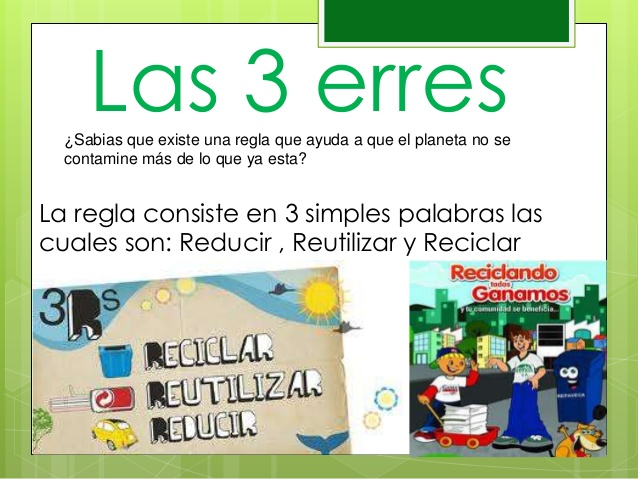 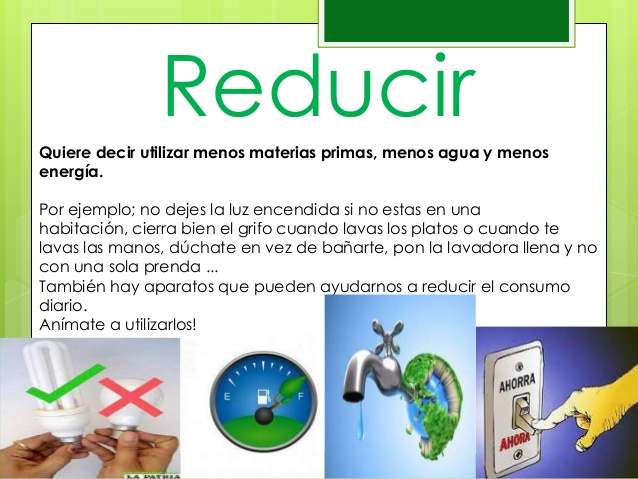 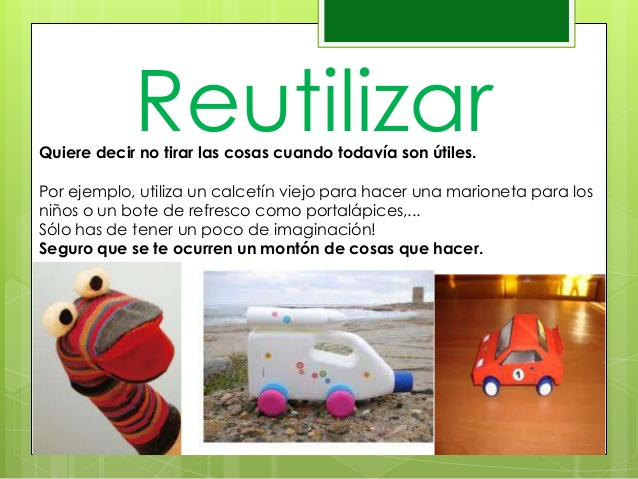 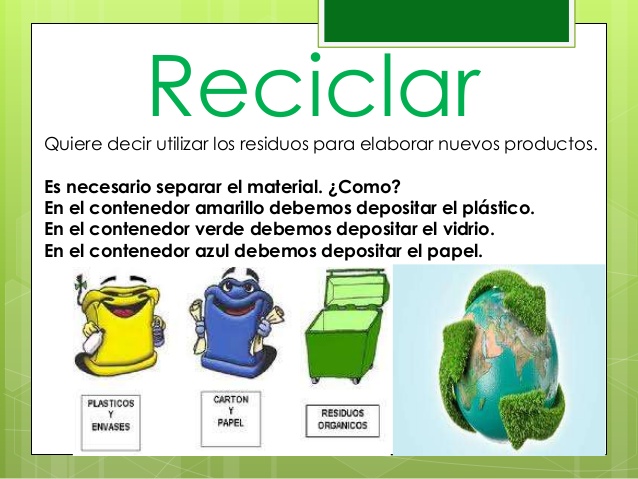 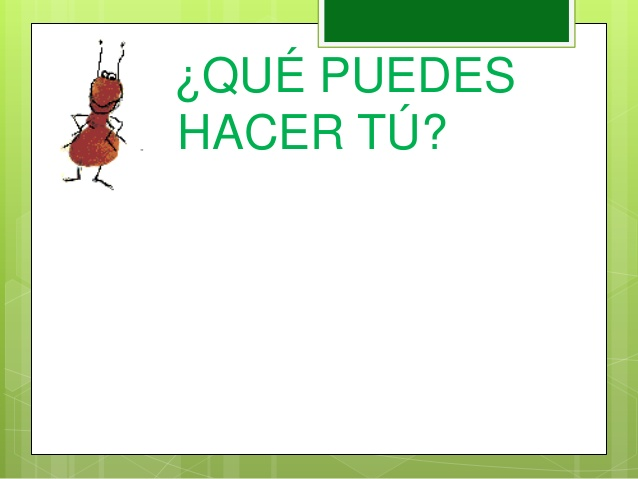 Escríbelo  en tu cuaderno
ACTIVIDAD
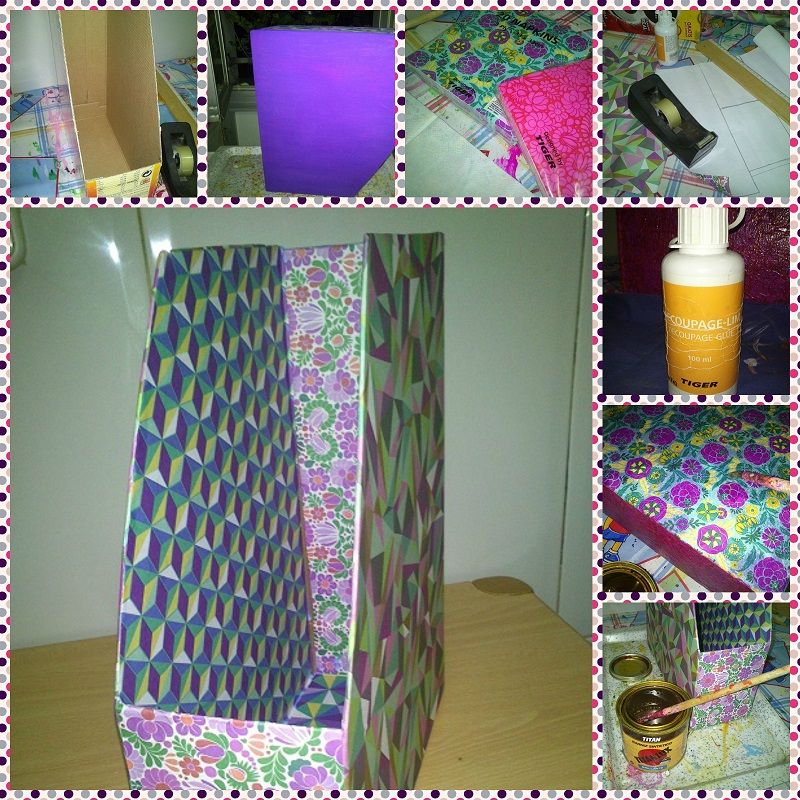 Reutilización
Busca e tu hogar un envase que sea considerado desecho, ahora realiza una intervención de este, asignándole un nuevo uso, puedes utilizar  témperas, telas, cartulinas, el material que tengas en el hogar.

Ejemplos: cajas, tarros, botellas.
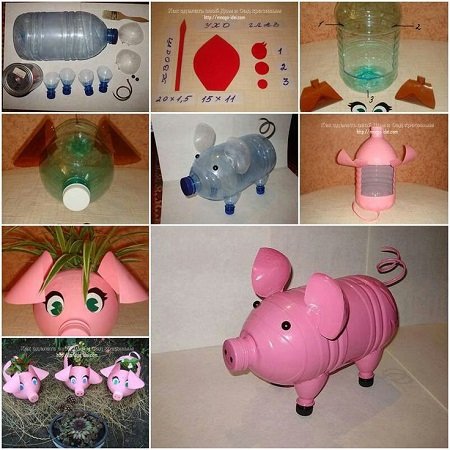 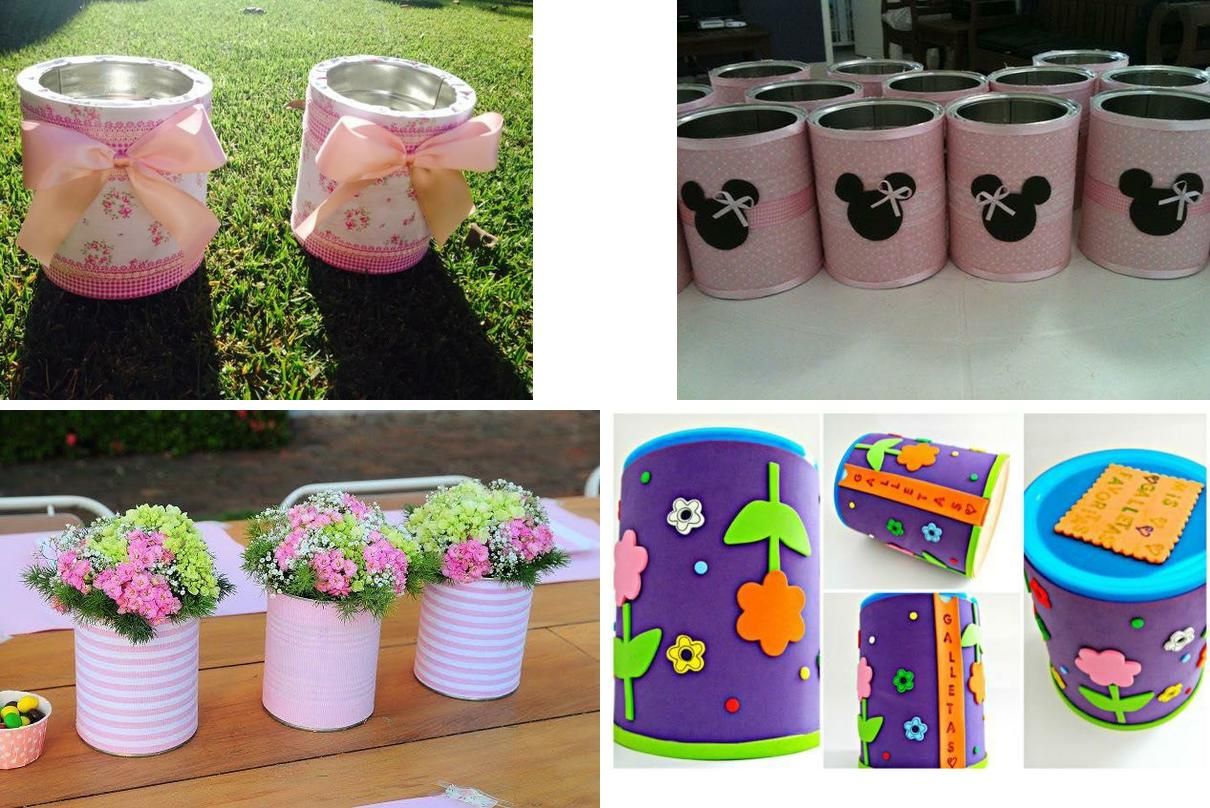 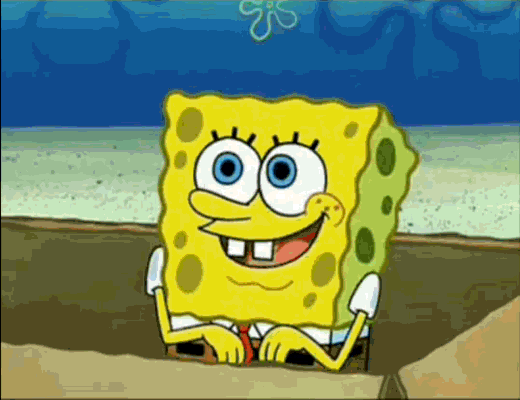 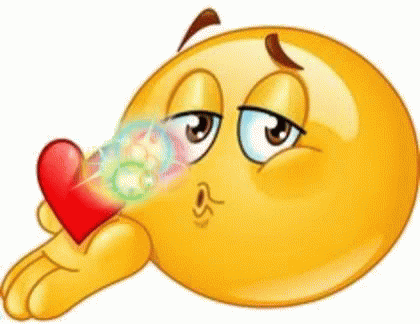 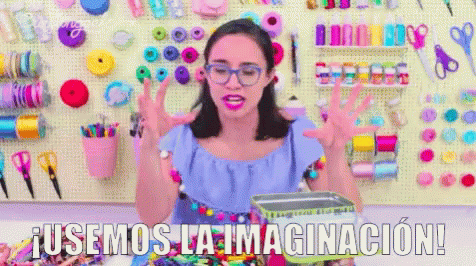